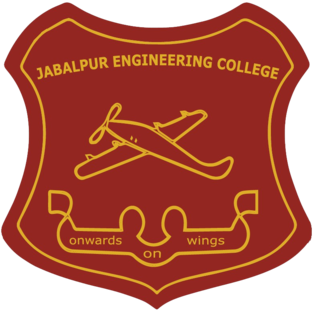 Poster No:
ICNMA-2025
90cm
110 cm